ĐẠI HỌC DUY TÂN
KHOA DƯỢC
MÔN : BỆNH LÝ HỌC  LỚP : 350 D
DANH SÁCH THÀNH VIÊN:  Nguyễn Thị Lan Hương
                                                 Lê Thị Liễu
                                                 Đoàn Thị Hải Uyên
                                                 Phan Thanh Duyên 
                                                 Phạm Công Vũ
CHƯƠNG 3 : BỆNH LÝ VÀ THUỐC TIM MẠCH
SUY TIM
ĐỊNH NGHĨA
NGUYÊN NHÂN 
PHÂN LOẠI
SINH LÝ BỆNH VÀ HẬU QUẢ
TRIỆU CHỨNG LẦM SÀNG
ĐIỀU TRỊ
ĐỊNH NGHĨA

Suy tim là khi hoạt động bơm máu của tim suy yếu, lượng máu tim bơm đi không đủ cho nhu cầu của cơ thể khiến người bệnh cảm thấy tức ngực, khó thở, mệt mỏi, hụt hơi mỗi khi vận động.
Suy tim là biến chứng chung của tất cả các bệnh tim mạch như bệnh mạch vành, bệnh van tim...
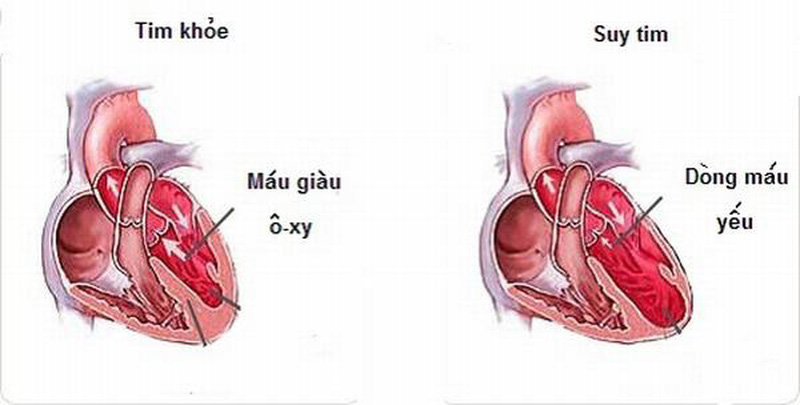 II. NGUYÊN NHÂN
HUYẾT ÁP CAO
BỆNH MẠCH VÀNH
RỐI LOẠN NHỊP TIM KÉO DÀI
BỆNH TIM BẨM SINH
SUY TIM
BỆNH VAN TIM
(Hẹp van tim hoặc hở van tim)
BIẾN CHỨNG TIỂU ĐƯỜNG TRÊN TIM
HÓA CHẤT, RƯỢU , BỆNH TỰ MIỄN, BỆNH TUYẾN GIÁP……..
BỆNH CƠ TIM
(Cấu trúc hoặc chức năng của cơ tim bị thay đổi)
III. PHÂN LOẠI

Phân loại theo Hiệp Hội tim mạch New York NYHA: 4 mức độ suy tim
Phân loại suy tim theo Hiệp Hội tim mạch Mỹ AHA/ACC
Phân loại suy tim theo chức năng tim







Phân loại theo tính chất tiến triển
Phân loại theo vị trí
IV. SINH LÝ BỆNH VÀ HẬU QUẢ
SINH LÝ BỆNH
-
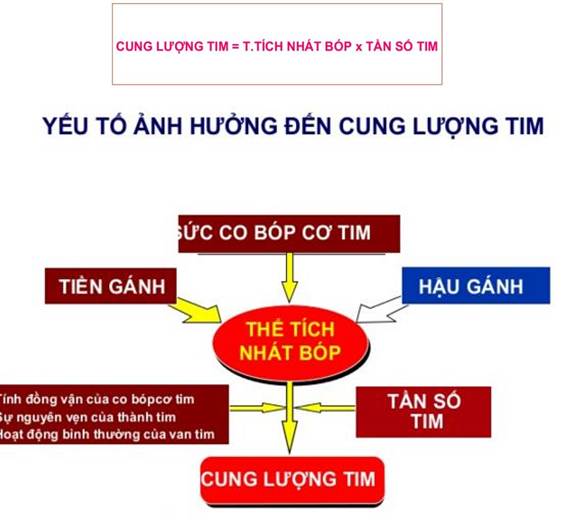 Trong suy tim, cung lượng tim giảm, giai đoạn đầu sẽ có tác dụng bù trừ
        + Máu ứ lại tâm thất làm các sợi cơ tim bị kéo dài ra, tâm thất giãn, sức tống máu mạnh hơn nhưng đồng thời cũng tăng thể tích cuối tâm trương.
         + Dày thất do tăng đường kính các tế bào, tăng số lượng ti lạp thể, tăng số đơn vị co cơ mới đánh dấu bắt đầu sự giảm sút chức năng co bóp cơ tim.
Khi các cơ chế bù trừ bị vượt quá, suy tim trở nên mất bù và các  triệu chứng lâm sàng sẽ xuất hiện.
2. HẬU QUẢ
Biến chứng suy tim là hậu quả trực tiếp do bệnh gây ra, đe dọa nghiêm trọng tới sức khỏe và tuổi thọ của người mắc.
Một số biến chứng của suy tim như :
Tổn thương gan do ứ huyết
Thiếu máu
Suy giảm chức năng thận
Suy tim trái do phù phổi cấp
Làm thay đổi cấu trúc van tim
Rối loại nhịp tim
Ngưng thở khi ngủ
Đột quỵ, nhồi máu cơ tim
V. TRIỆU  CHỨNG LÂM SÀNG
SUY TIM TRÁI
Những triệu chứng của suy tim trái thường biểu hiện ở phổi, bởi lẽ tim trái suy yếu cũng không thể hút máu từ phổi trở về đầy đủ. Máu bị ứ đọng tại phổi gây ra một số triệu chứng điển hình như:
KHÓ THỞ
( Khó thở lúc đầu xuất hiện khi gắng sức, về sau biểu hiện thường xuyên hơn và giảm khi nghỉ ngơi)
ĐAU NGỰC
 (Thường xảy ra ở người bệnh suy tim trái do nguyên nhân viêm cơ tim, bệnh mạch vành)…
Ho
( đôi khi người bệnh có thể ho ra chất nhầy, hoặc bọt có lẫn máu)
NHỊP TIM NHANH
 (gây trống ngực, có thể phát triển những rối loạn nhịp nguy hiểm đe dọa tính mạng)
Mệt mỏi
(thường tăng lên khi người bệnh gắng sức)
TĂNG CÂN ĐỘT NGỘT
 (do ứ trệ dịch trong cơ thể khiến người bệnh tăng cân bất thường.)
2. SUY TIM PHẢI

Các triệu chứng của suy tim phải thường liên quan đến sự ứ trệ tuần hoàn do khả năng hút máu trở về tim bị suy giảm, các triệu chứng đó bao gồm:
Khó thở do ứ máu tại phổi
Sưng chân và mắt cá chân
Đi tiểu nhiều hơn về đêm
Ho khan
Tăng cân đột ngột
Đánh trống ngực, nhịp tim nhanh bất thường
Chán ăn, buồn nôn, chướng bụng…
Tĩnh mạch cổ nổi to
3. SUY TIM TOÀN BỘ

Thường là bệnh cảnh của suy tim phải ở mức độ nặng:
Bệnh nhân khó thở thường xuyên, phù toàn thân.
Gan to nhiều
Thường có thêm tràn dịch màng phổi, màng tim hay cổ chướng.
Tĩnh mạch cổ nổi to.
Áp lực tĩnh mạch tăng rất cao
Huyết áp tối đa hạ, huyết áp tối thiểu tăng, làm cho huyết áp trở nên bị kẹt.
VI. ĐIỀU TRỊ
Để điều trị suy tim hiệu quả, người bệnh cần thay đổi chế độ ăn uống và lối sống, kết hợp với sử dụng thuốc để ổn định triệu chứng và ngăn ngừa bệnh tiến triển nặng hơn.
Chế độ ăn uống và lối sống
- Giảm muối và nước: nhằm giảm gánh nặng cho tim. Bạn nên hỏi ý kiến bác sĩ về lượng muối ăn và lượng nước uống mỗi ngày.
- Kiểm soát cân nặng: Khi thừa cân, tim phải làm việc nhiều hơn để cung cấp máu và oxy cho cơ thể khiến bệnh tiến triển nhanh. Nhưng nếu người bệnh sụt cân nhanh chóng có thể bệnh đã chuyển sang giai đoạn nặng.
- Bỏ thuốc lá, hạn chế uống rượu.
- Tập thể dục nhẹ nhàng: để tăng cường khả năng hồi phục chức năng tim
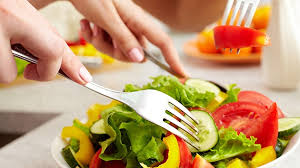 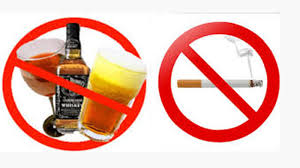 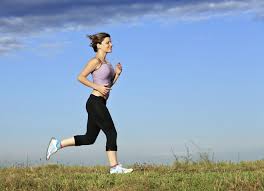 Thuốc điều trị suy tim
Nhiều loại thuốc được sử dụng trong điều trị suy tim giúp giảm nhẹ triệu chứng và ngăn ngừa biến chứng cho người bệnh. Các loại thuốc điều trị thường được chỉ định là:

NHÓM LỢI TIỂU
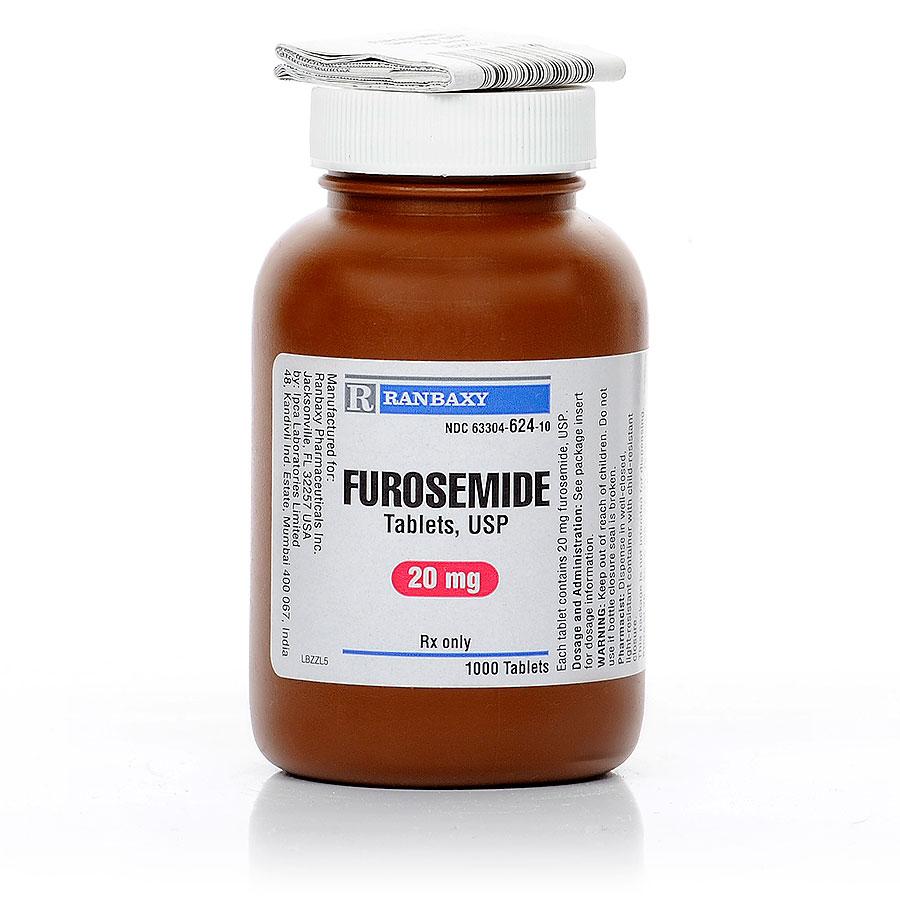 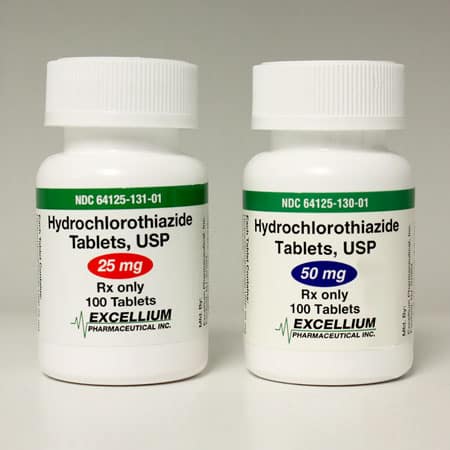 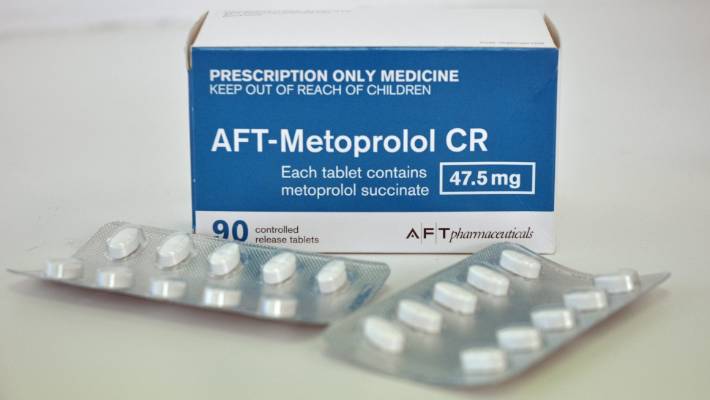 2. THUỐC CHẸN BETA
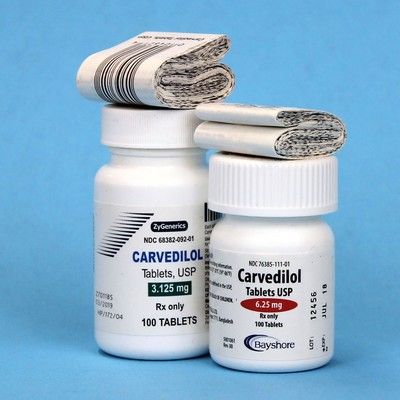 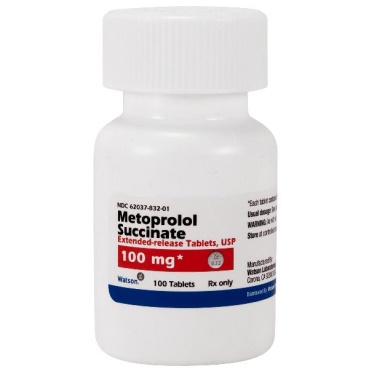 3. THUỐC ỨC CHẾ MEN CHUYỂN (ACE)
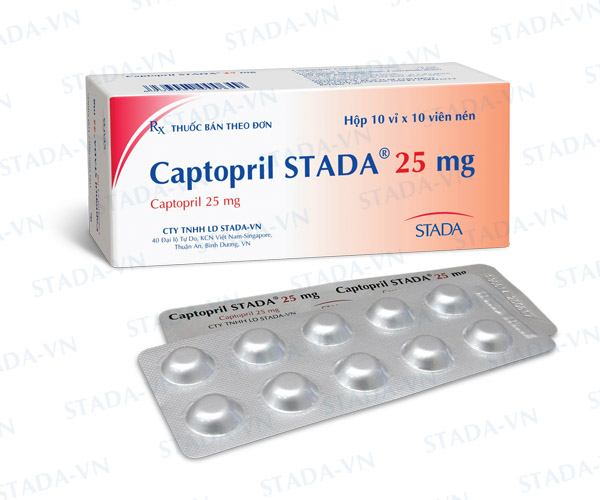 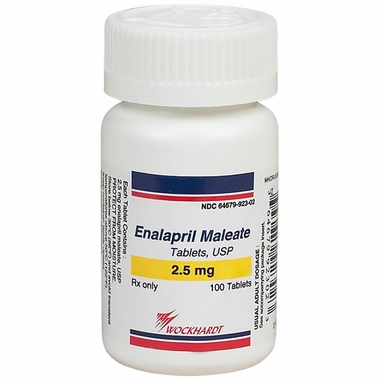 4. THUỐC ỨC CHẾ THỤ THỂ ANGIOTENSIN II (ARB).
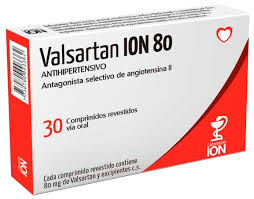 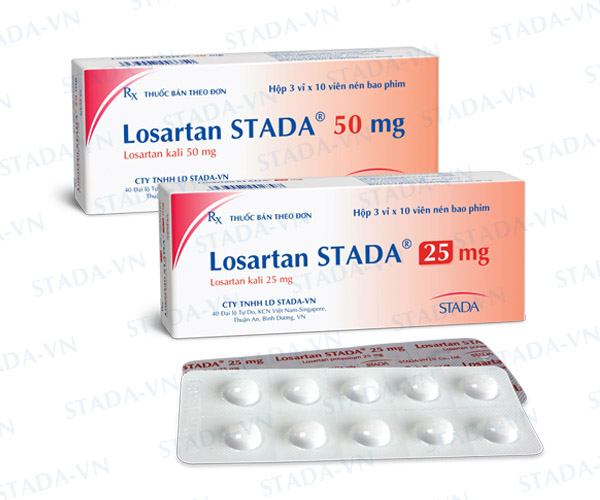 THANK YOU !!!